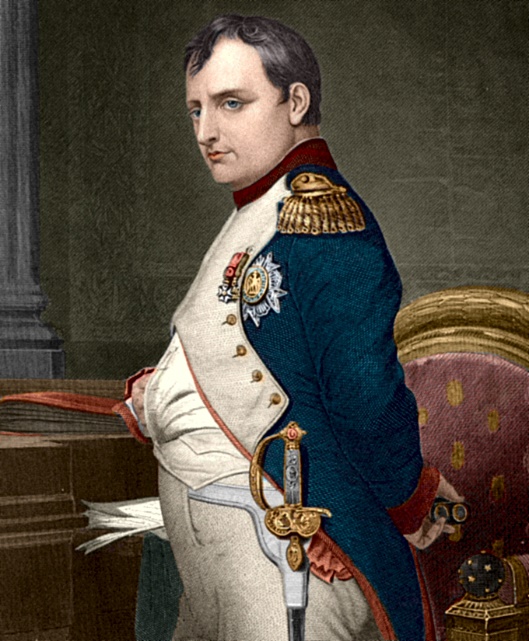 Sam van der Pijl
Napoleon Bonaparte en zijn daden
Uitleg product
Het leven van Napoleon
Wat heeft Napoleon bereikt?
Hoe reageren hij en Alexander I daarop?
Overheids- en lesdoelen
Overheidsdoelen
37. De leerling leert een kader van tien tijdvakken te gebruiken om gebeurtenissen, ontwikkelingen en personen in hun tijd te plaatsen. 
40. De leerling leert historische bronnen te gebruiken […]en hij leert daarbij ook de eigen cultuurhistorisch omgeving te betrekken.
Lesdoelen
De leerlingen kennen verschillende gebeurtenissen die van invloed zijn geweest op Napoleons leven.
De leerlingen kunnen beargumenteren waarom deze gebeurtenissen van belang zijn geweest.
De leerlingen kunnen zich inleven in Napoleon en zijn tegenspelers en hun reacties beargumenteren
Componenten
Historische vragen √
Bronnengebruik √
Contextualiseren √
Argumenteren √
Historische begrippen ~
Structuurbegrippen ~
Differentiatie door ICT
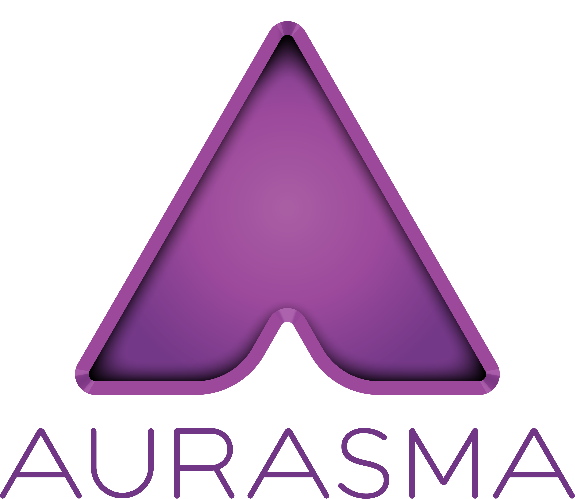 Toevoeging extra laag ICT?

Toevoeging differentiatie?

Aurasma:
Verstoppen van hints achter de kaart
Leerlingen die vastlopen krijgen informatie over de app
Toetsing en Rubric
Taxonomie van Bloom 



Doel: 
Bereiken van Evalueren
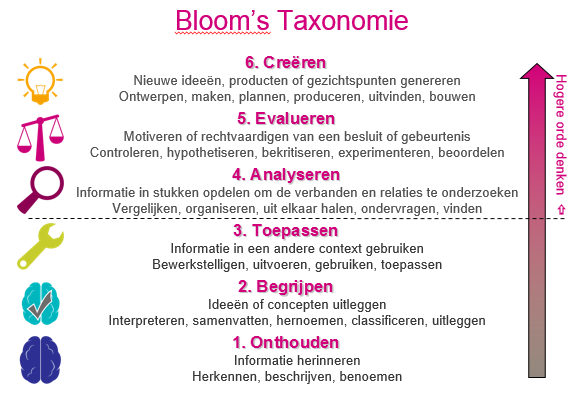 Toetsing en Rubric
Toetsing en Rubric
Eindcijfer: Cijfer toets 1 + Cijfers toets 2 / 2